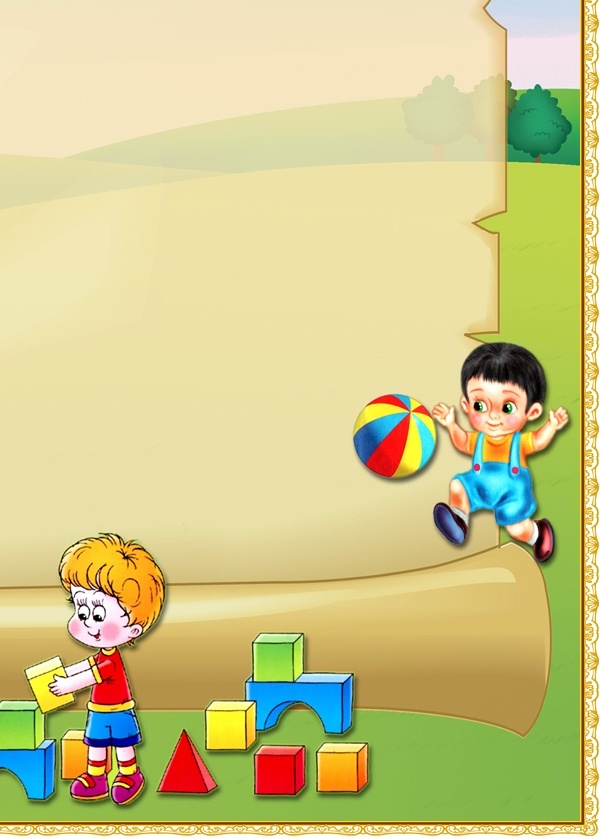 ПРОЕКТ
«МОЛОЧНЫЙ КОМПЛЕКС»
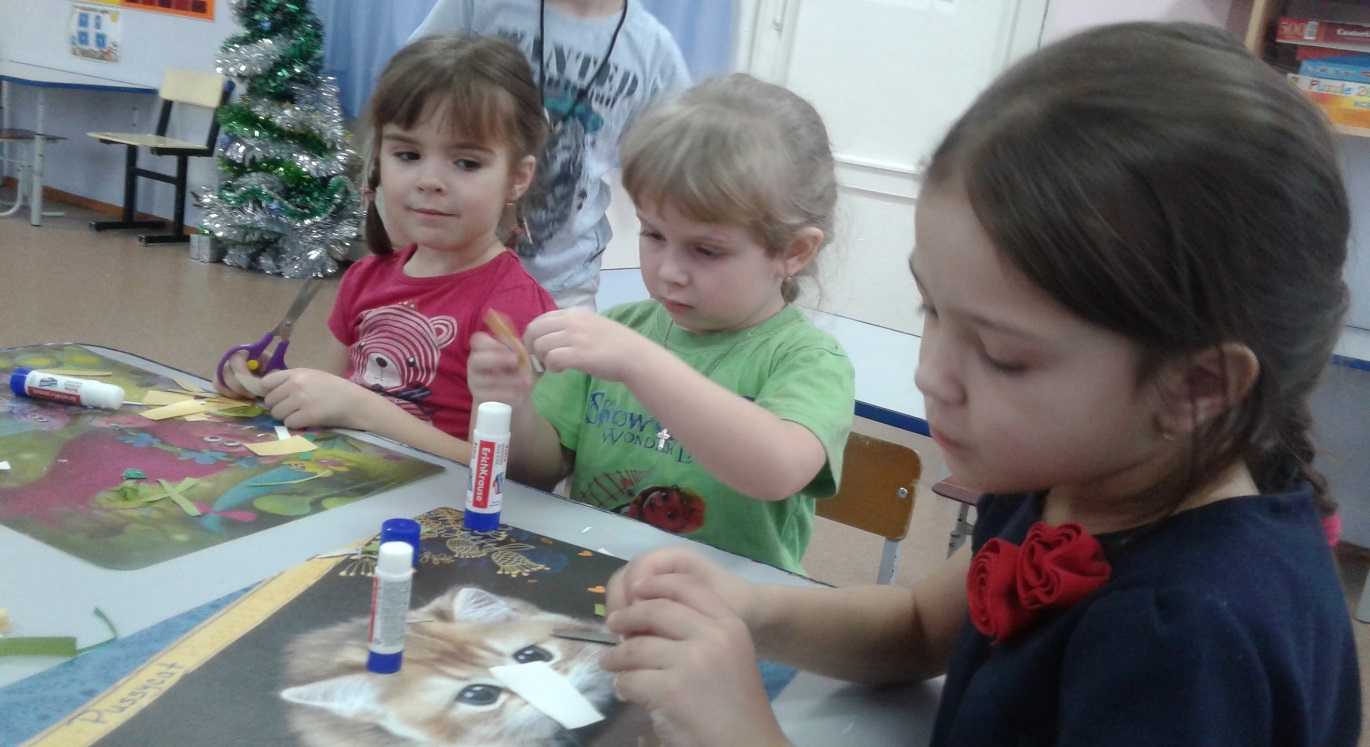 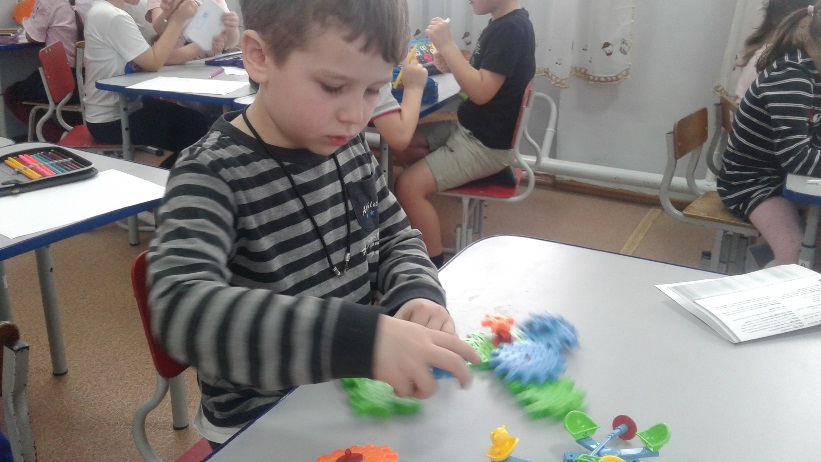 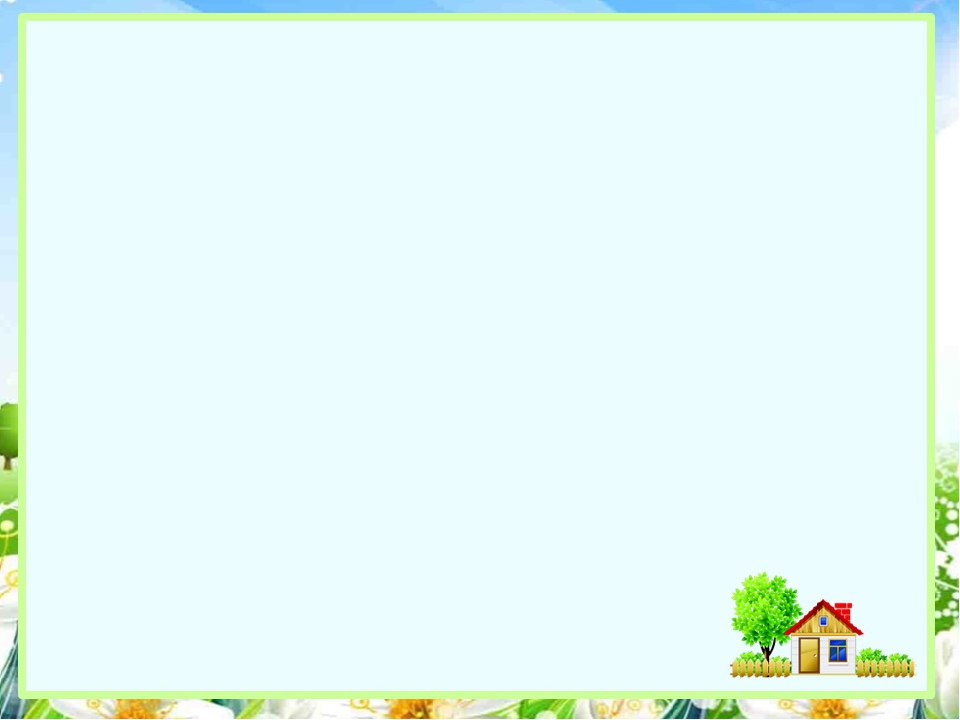 Цель проекта:На основе конструктора- LEGO education «Набора с трубками», а также конструктора «Klikko» создали макет молочного комплекса с работающим механизмом(KUBIO SMART TOYS) , представляющий конвейерную ленту по производству молочной продукции.  Задачи проекта:- познакомиться с системой производства молочной продукции;-  определить основные части молочного комплекса;-  составить план сборки молочного комплекса;- сконструировать систему подачи молока из молочной фермы на молочный завод, для производства молочной продукции. Проблема:Дети видят в магазинах большой ассортимент молочных продуктов, а все знают, что  коровы живут в деревнях, совхозах и колхозах; возникает вопрос - каким образом молоко доставляется на молзаводы , так чтобы оно было свежим ?У ребят возникла своя идея!А что если создать современный молочный комплекс по производству молочной продукции из самого свежего молока?В комплексе будут жить коровы, которые будут есть свежую траву и давать свежее молоко, которое будет не посредственно поступать на молочный завод для производства свежих молочных продуктов, например; мороженное, молочные сырки, шоколадно – молочные батончики и т.д.
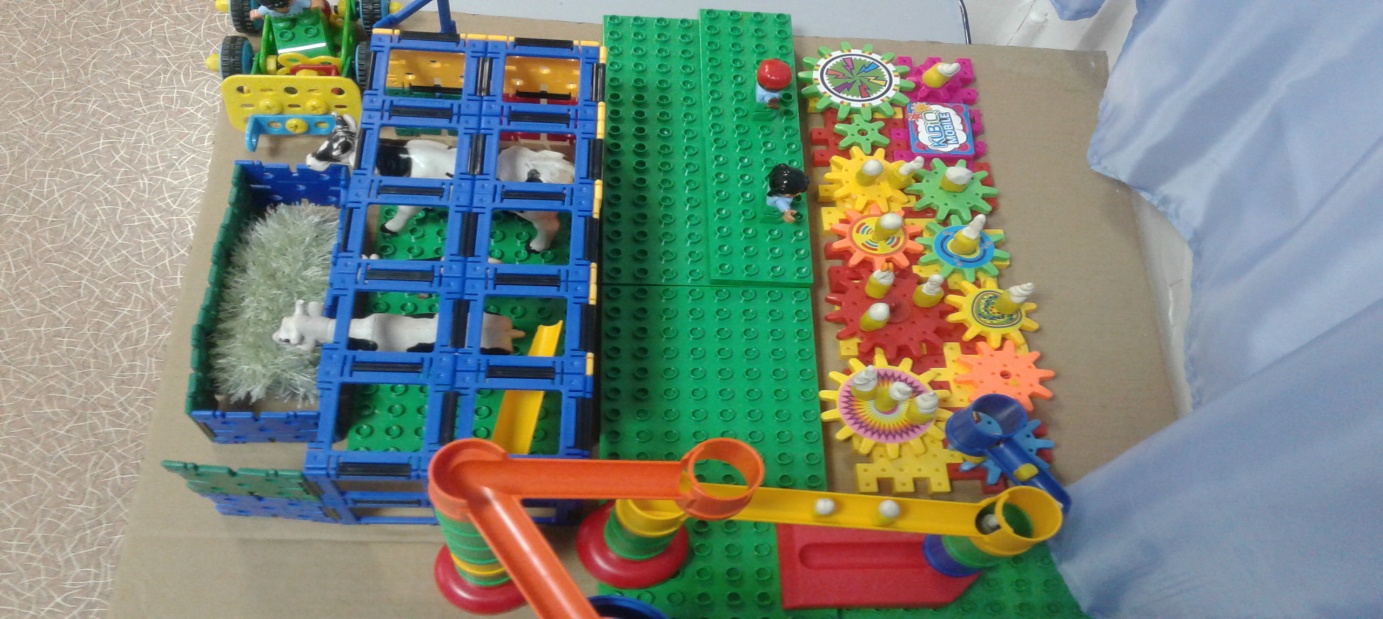 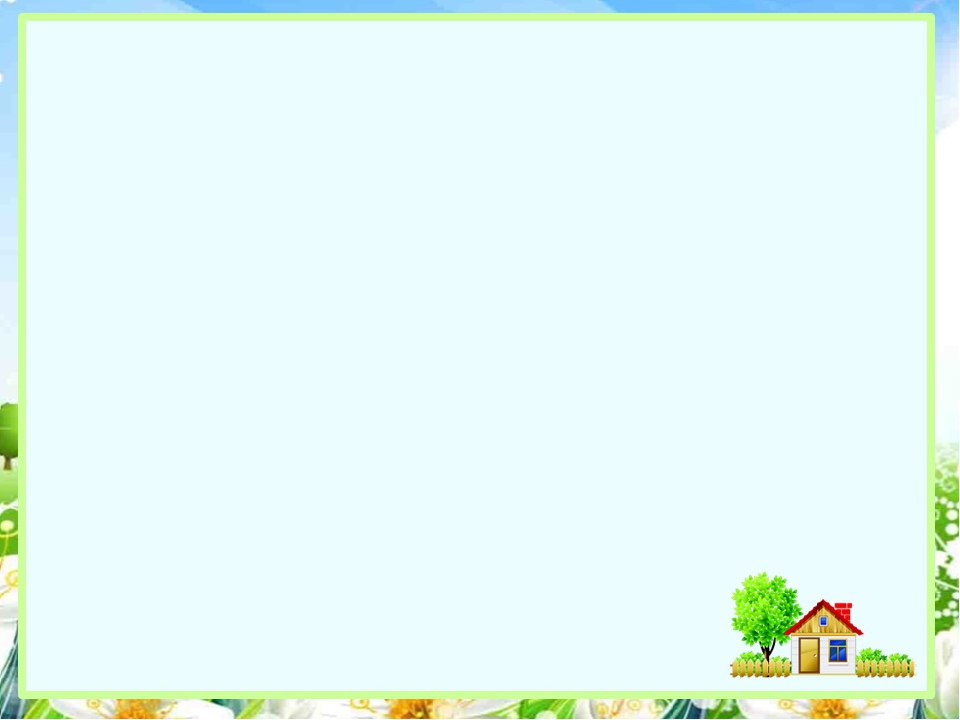 Этапы сборки:
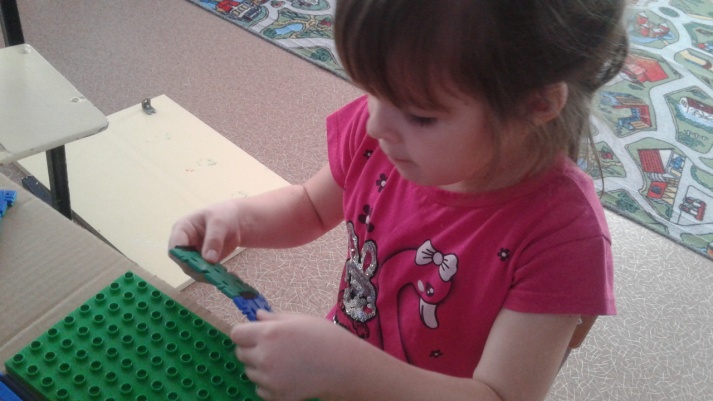 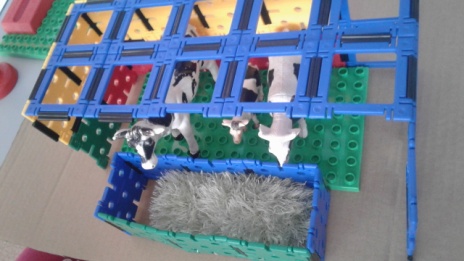 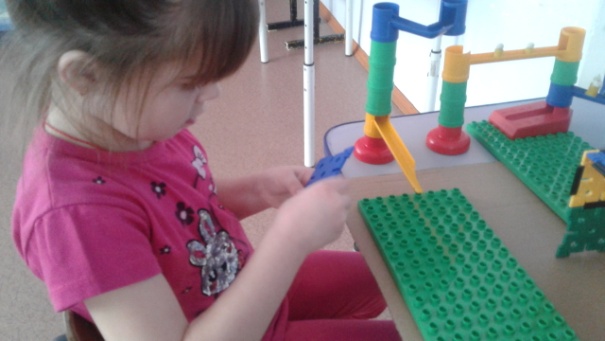 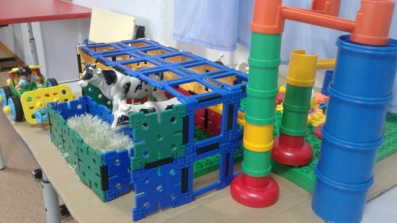 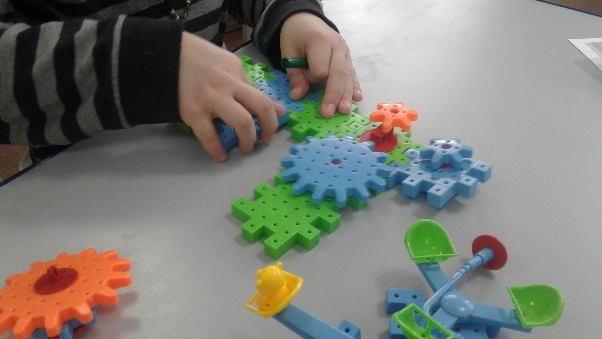 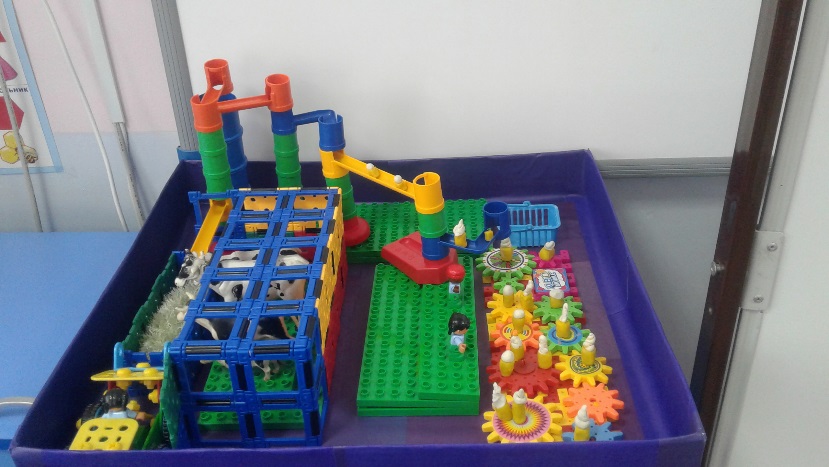 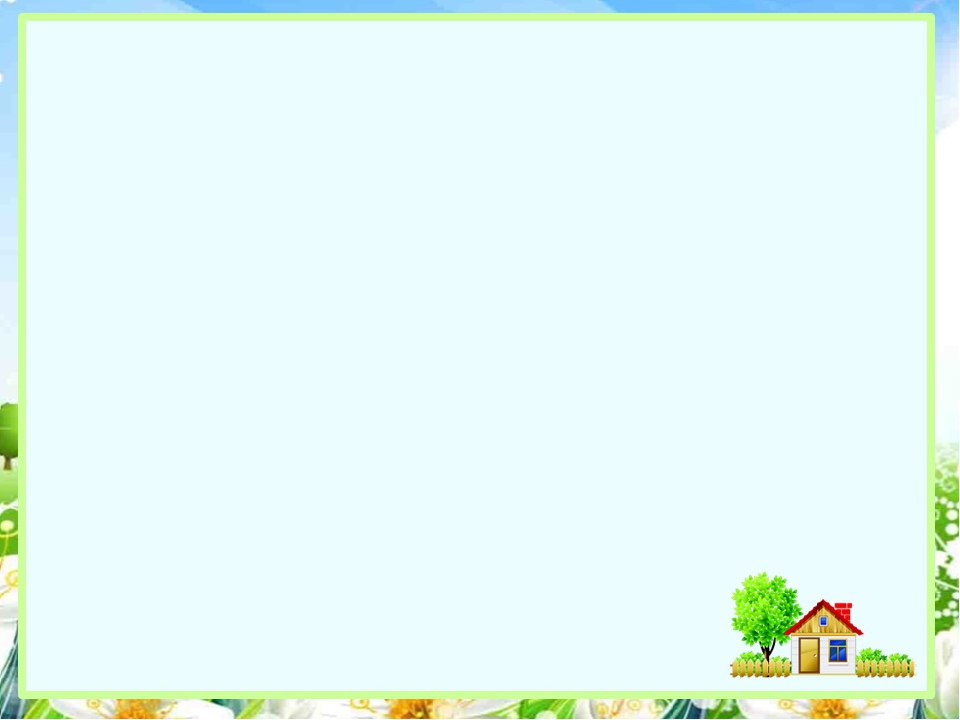 Ребёнок: «Я  очень люблю мороженное, и я знаю что его делают из молока. Но я не знаю как доставляют молоко на завод, ведь коровы живут далеко, на ферме? И мы решили сделать молочный комплекс, который состоит из двух частей: в одной части живут коровы, мы сделали для них уютную ферму из конструктора «КЛИКО», 
От коров молоко поступает в специальные цистерны, мы их сделали из конструктора «Набор с трубками», здесь молоко, замораживается, добавляется сахар и готовая продукция попадает на конвейерную ленту. Потом мороженое сортируется и отправляется в корзину для продажи в магазинах.   
С детства пью я молоко!
Есть в нём сила  тепло!
Ведь оно волшебное, доброе, полезно!
С ним расту я по часам
И совет хороший дам
Вместо «Пепси» пейте молоко!